CS2852Week 7, Class 1
Today
Return Half Exam 3
Circular queue review
Trees
Lab 7
Circular queue quiz
SE-2811
Slide design: Dr. Mark L. Hornick
Content: Dr. Hornick
Errors: Dr. Yoder
1
[Speaker Notes: 1-2,6-8,11-15,17-19]
Level of a node
The level of a node is the number of nodes along the path from the root to the node. (including both ends)
(Some authors count the edges/links instead of the nodes, this is one less than what we use)
SE-2811
Dr. Yoder
2
Sub-tree
The sub-tree rooted at a given node (e.g. Nancy) is that node and all the nodes below it.
3
SE-2811
Dr. Yoder
Height of a tree
The height of a tree is the maximum level of any node in that tree
Zero if no nodes in the tree.
SE-2811
Dr. Yoder
4
Height of a sub-tree
The height of a sub-tree is counted as if it were a tree of its own
SE-2811
Dr. Yoder
5
Implementing size recursively
Base case
No nodes (root is null) return 0
Break into smaller problems
Consider the subtrees rooted at the nodes on the left and the right
Subtrees MUST be smaller than the original tree
Answer must be correct if subtrees are correct:
Size of tree is 1 (counting root) + size of the sub-tree to the left + size of the subtree to the right
SE-2811
Dr. Yoder
6
Recursive implementation of size (at root)
The sub-tree rooted at a given node (e.g. Nancy) is that node and all the nodes below it.
Left subtree
7
Right subtree
SE-2811
Dr. Yoder
Recursive implementation of size (of right sub-tree)
The sub-tree rooted at a given node (e.g. Nancy) is that node and all the nodes below it.
Left subtree
8
Right subtree
SE-2811
Dr. Yoder
CS2852Week 7, Lab
Today
Circular Queue Quiz
Implementing Binary Trees
SE-2811
Slide design: Dr. Mark L. Hornick
Content: Dr. Hornick
Errors: Dr. Yoder
9
[Speaker Notes: 1-2,6-8,11-15,17-19]
Binary trees
A binary tree is a tree in which each node has at most two children
Binary
Trinary
SE-2811
Dr. Yoder
10
A LinkedList Node
Zoomed out to whole list
Zoomed in on Node
next
Node ref
prev
Node ref
value
E ref
Node
11
[Speaker Notes: Open Question: Why does node not have a name?]
A BinarySearchTree Node
Zoomed out to whole tree
Zoomed in on Node
SE-2811
Dr.Yoder
12
A LinkedList class
head
Node ref
tail
LL
Zoomed out to whole list
Node ref
LinkedList
SE-2811
Dr. Yoder
13
A BinarySearchTree class
Zoomed out to whole tree
root
Node ref
BST
BinarySearchTree
14
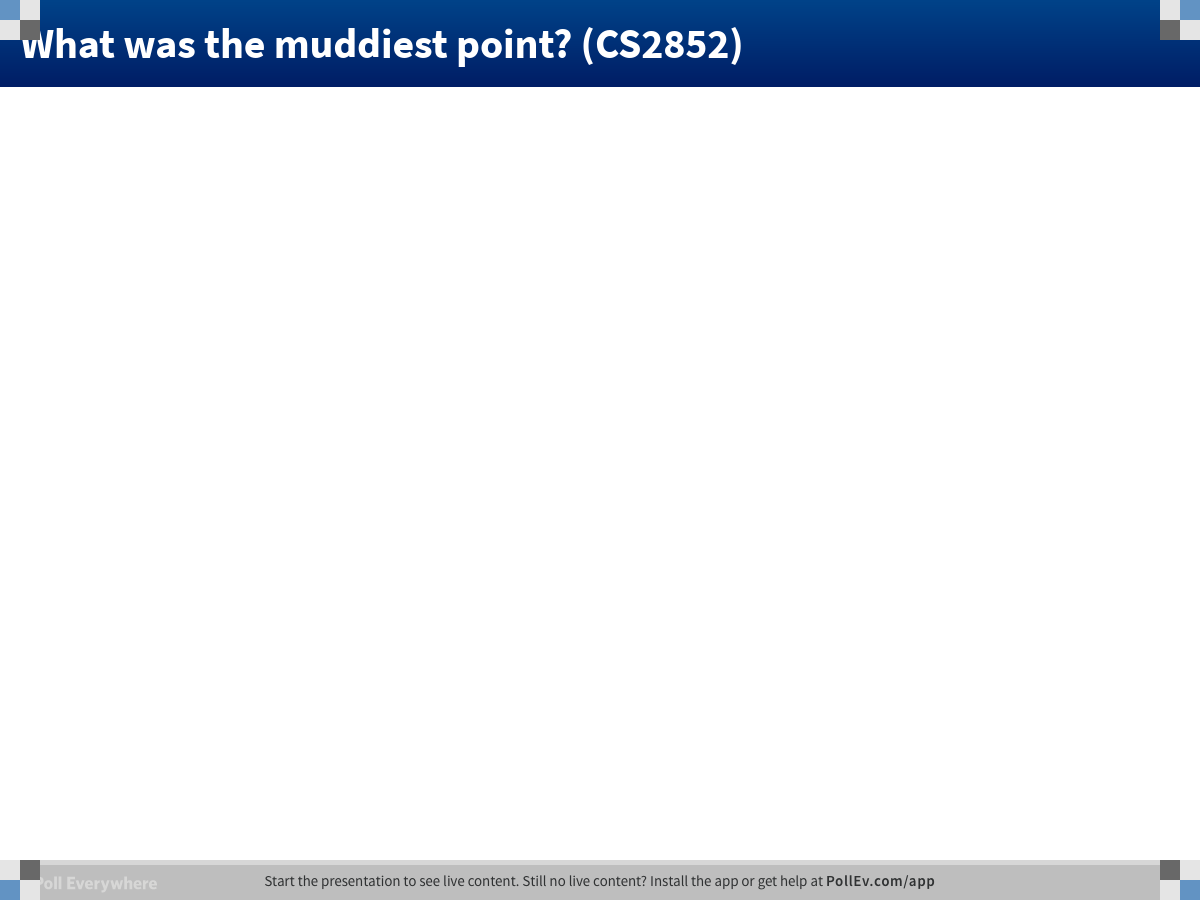 SE-2811
Dr. Josiah Yoder
15
[Speaker Notes: Poll Title: What was the muddiest point? (CS2852)
https://www.polleverywhere.com/free_text_polls/5ecaTmFuFeJ65hY]